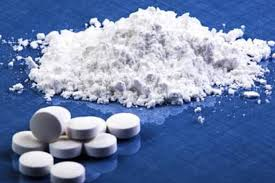 Uzależnienia-narkotyki
Na prezentacje zaprasza Julianna Wiśniewska
Czym są narkotyki?
*Narkotyki - nazwa stosowana dla niektórych substancji psychoaktywnych, zwykle tych nielegalnych i prowadzących do uzależnienia.
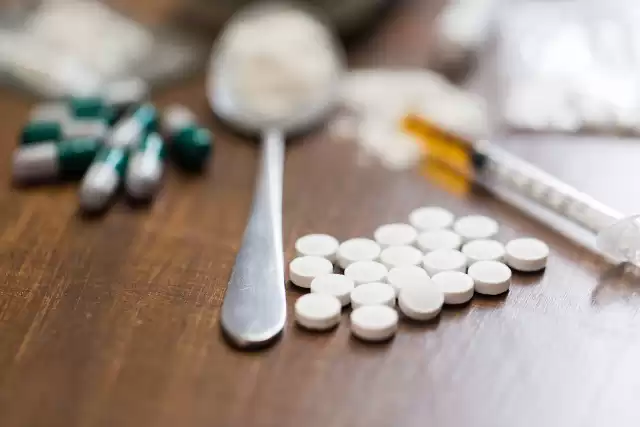 Jakie mogą być przyczyny zażywania narkotyków?
- eksperymentowanie,
-  dla odstresowania,
-  z ciekawości,
pod   presją  grupy,
dla  podniesienia   własnej wartości, odwagi,
brak zaspokojenia podstawowych potrzeb emocjonalnych.
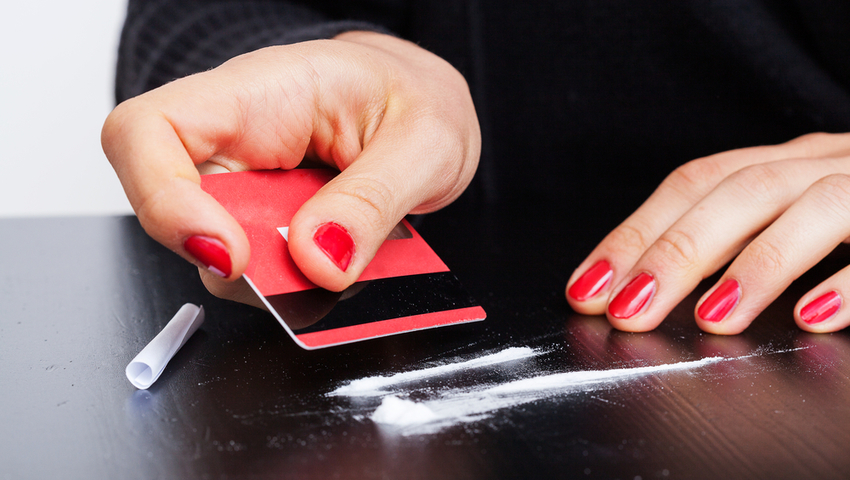 OZNAKI bRANIA NARKOTYKÓW:
1.Zapach na ubraniu, włosach ,
 2. Typowo szkliste oczy.
 3. Zmiany w zachowaniu,  wesołkowatość.
 4. Wzmożone łaknienie lub utrata i nagły spadek wagi ciała
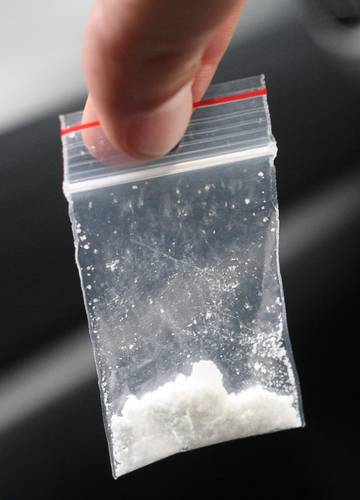 5.Specyficzne akcesoria- małe torebki foliowe, słomki, rurki, drewniane  lub szklane
SKŁADY WYRÓŻNIONYCH NARKOTYKÓW:
KOKAINA:
35% - kokaina, 
39% - glukoza,
16,4% - benzokaina lub
    lignokaina,
 7% - paracetamol,
 2,6% - inne.
MARIHUŁANA:
75% - psychoaktywne części
        rośliny,
 24,9% - dolne liście i łodygi,
 0,1% - zanieczyszczenia.
AMFETAMINA:
17% - amfetamina, 
55% - laktoza/glukoza, 
22% - kofeina, 
3% - ketamina,
 3% - ecstasy.
ECSTASY:
75% - MDMA,
 25% - amfetamina.
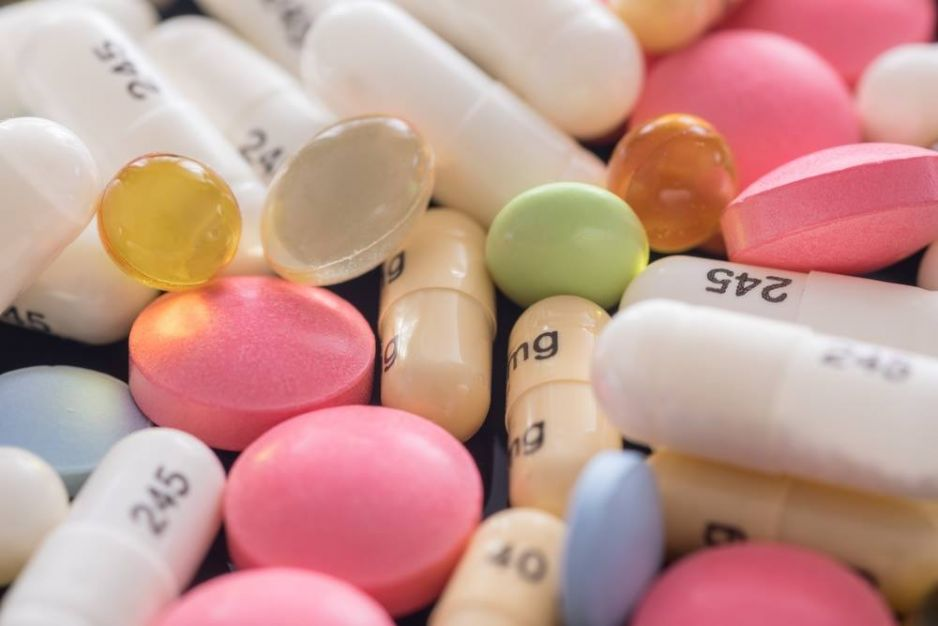 opium, morfina, heroina, naturalne i półsyntetyczne przetwory maku
	


LSD narkotyk syntetyczny
	


ecstasy narkotyk syntetyczny
RODZAJE NARKOTYKÓW:
-Marihuana,
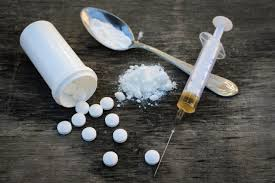 -Kokaina,
-Ecstasy,
-Halucynogeny,
-Heroina,
-Metamfetamina.
CIEKAWOSTKI NA TEMAT NARKOTYKÓW:
1. Mężczyźni częściej biorą narkotyki.
2. Od kokainy odpada w końcu nos.
3. Dawniej narkotyki służyły jako lekarstwa.
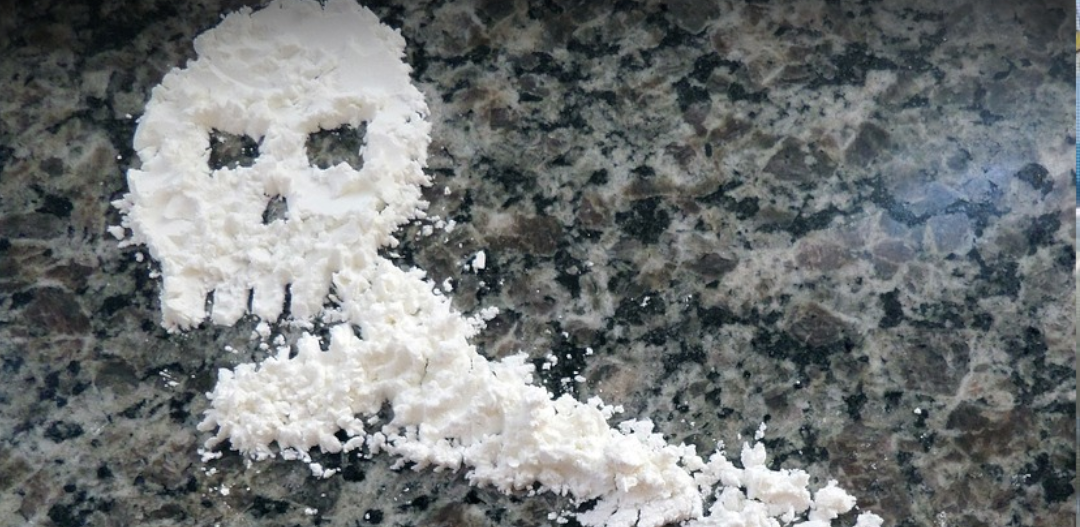 PORADY JAK ZAPOBIEC ZAŻUWANIU NARKOTYKÓW:
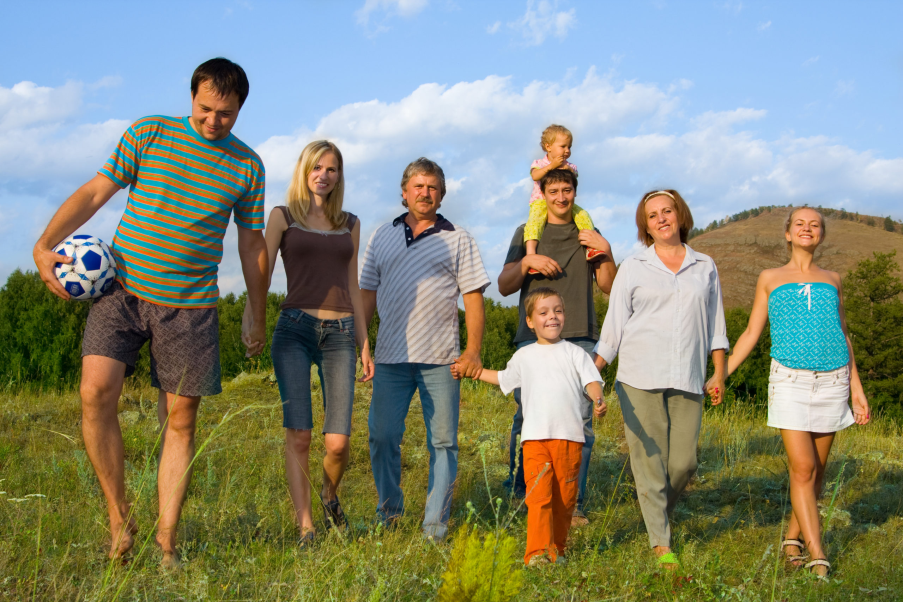 1.Nie bój się mówić nie.
2.Nawiązuj dobre relacje ze        znajomymi i unikaj środowiska, gdzie rówieśnicy wywierają negatywną presję.
3.Dbaj o relacje z rodzicami lub innymi dorosłymi osobami.
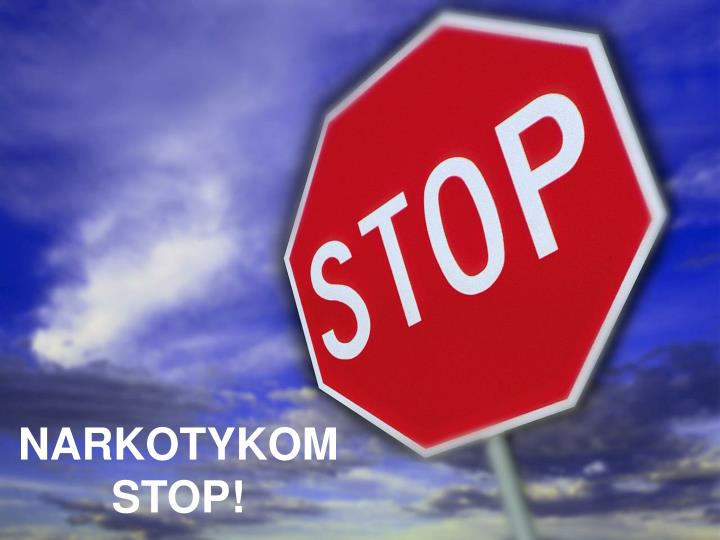 4.Ciesz się życiem i rób to, co kochasz – bez dodawania alkoholu i narkotyków.
5.Bądź wzorem i dawaj dobry przykład.
6.Weź odpowiedzialność za siebie: weź odpowiedzialność za swoje życie, zdrowie i bezpieczeństwo.
Dziękuję za uwagę
JULIANNA WIŚNIEWSKA